Retos en la gestión de suministro de hidrocarburos en el Perú
1
¿Como está compuesta la Cadena de Suministro de hidrocarburos?
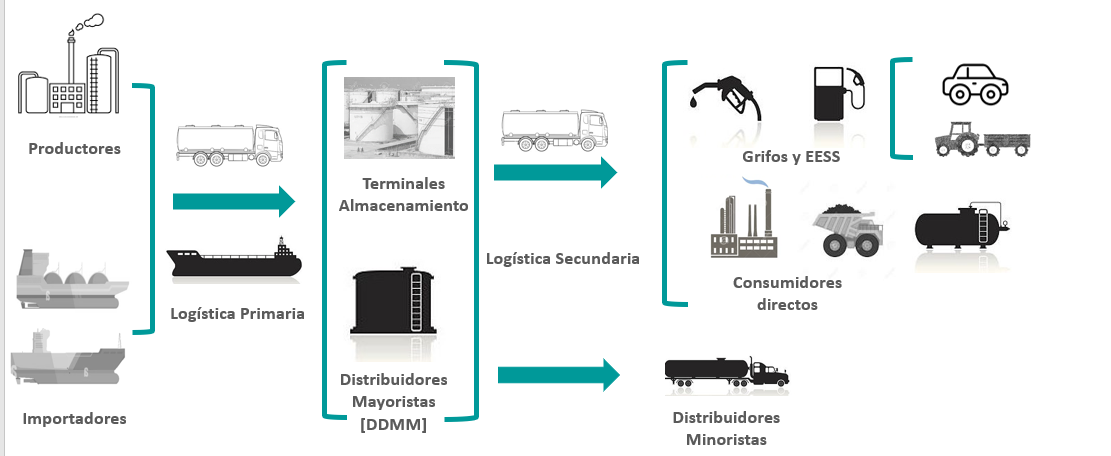 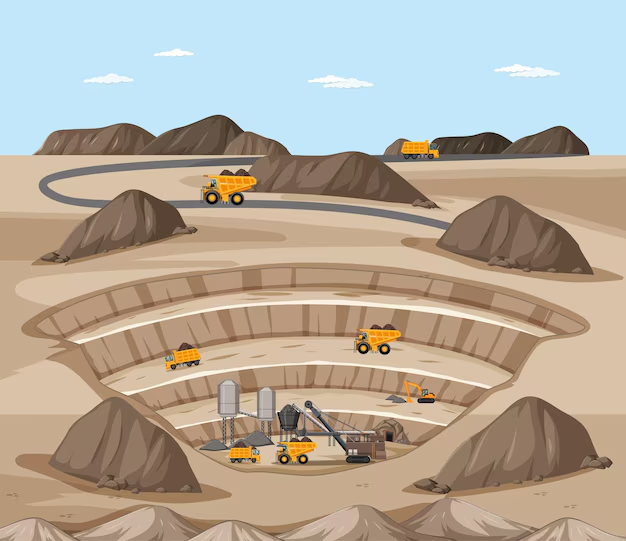 Demanda País Promedio = 210K Bdc destilados (131K Bdc DB5 / 52K Bdc Gasolinas / Otros)
2
¿Cuál es la infraestructura disponible para el suministro de hidrocarburos?
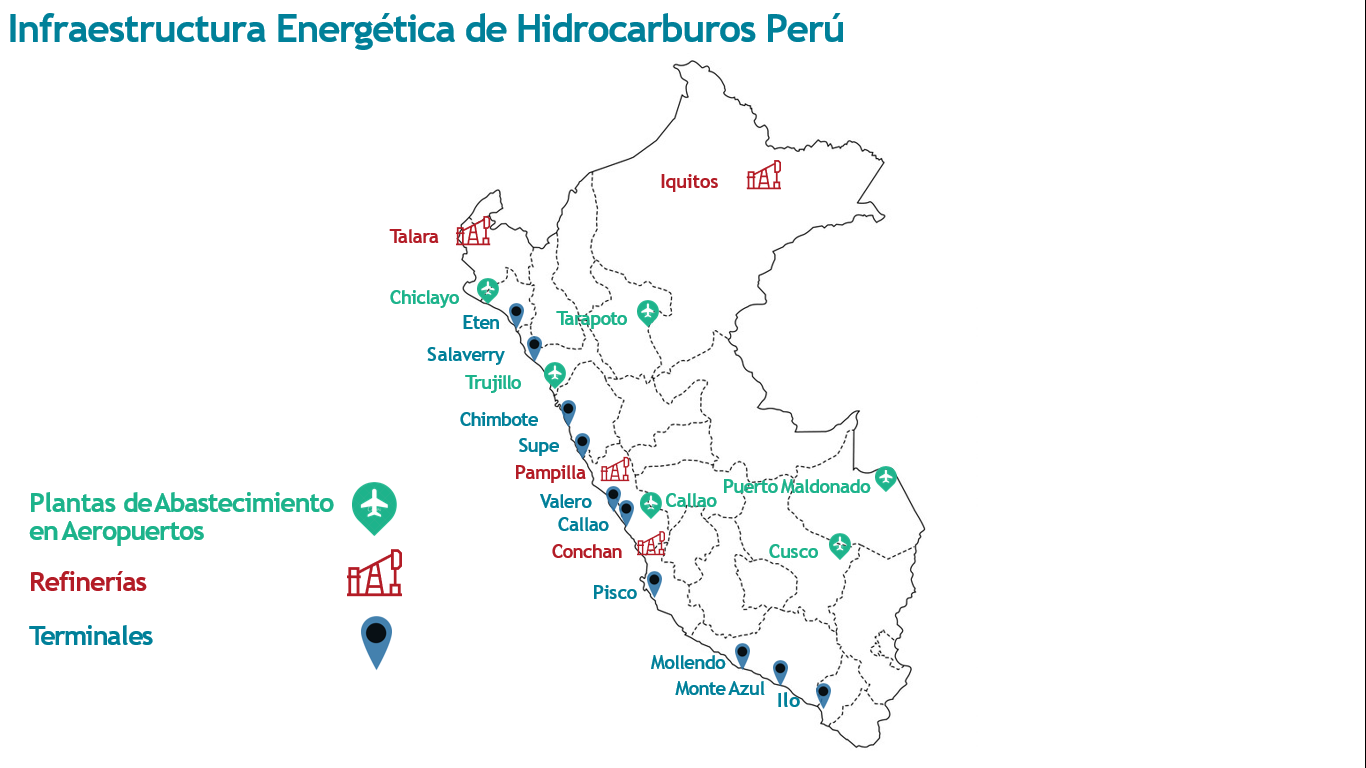 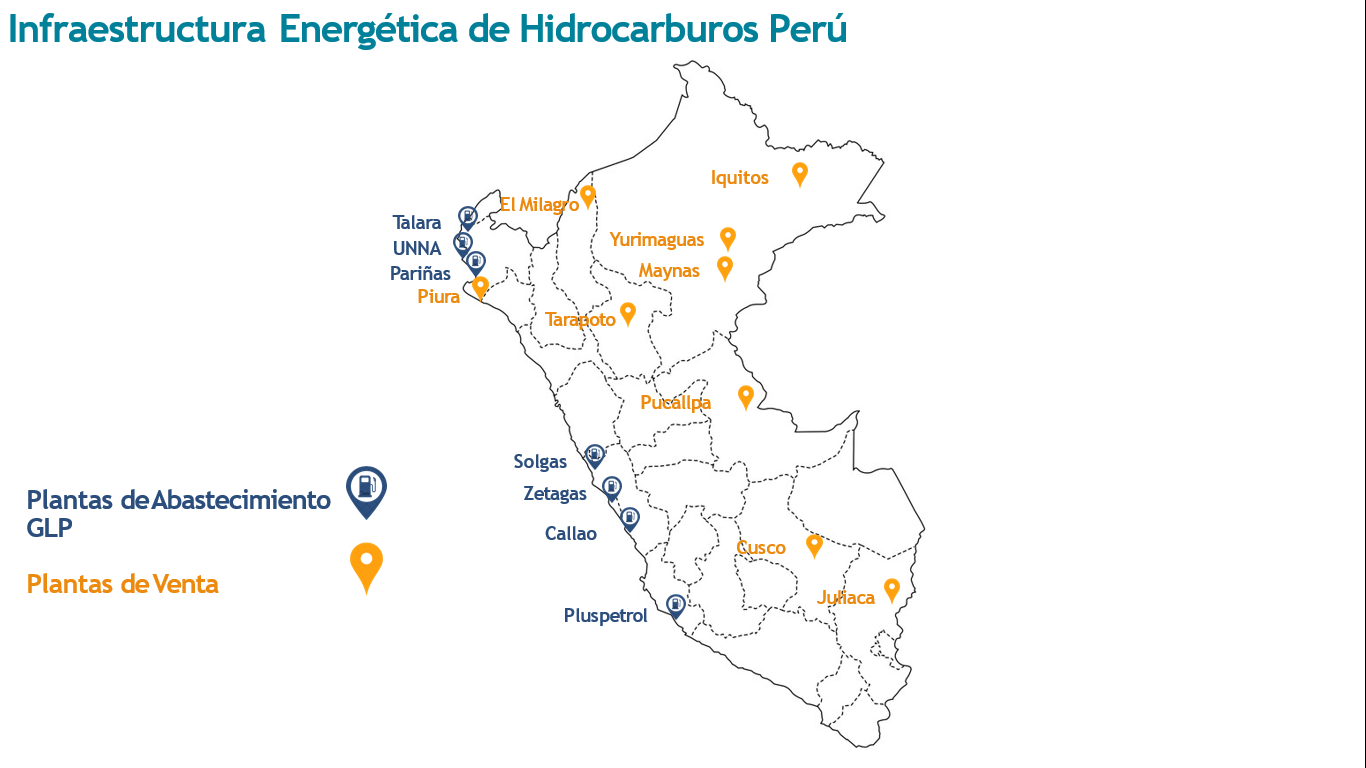 (4)
(9)
(10)
Capacidad de refinación Perú = 230K Bdc crudo (80K se transforman en diésel y 43K gasolinas)
Capacidad de terminales y plantas de ventas = 7.5 MM Brls
3
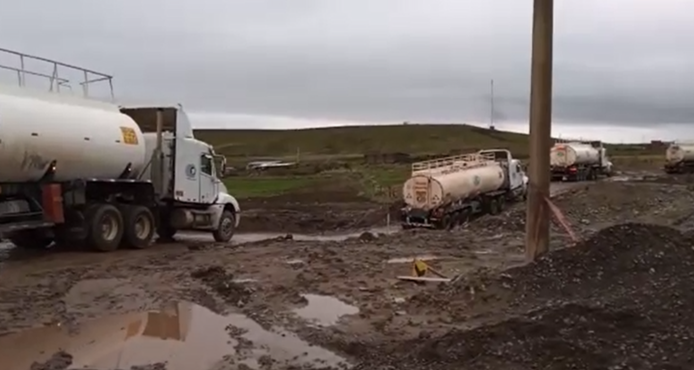 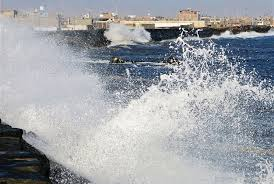 ¿Qué problemas enfrenta hoy la cadena de suministro de combustibles?
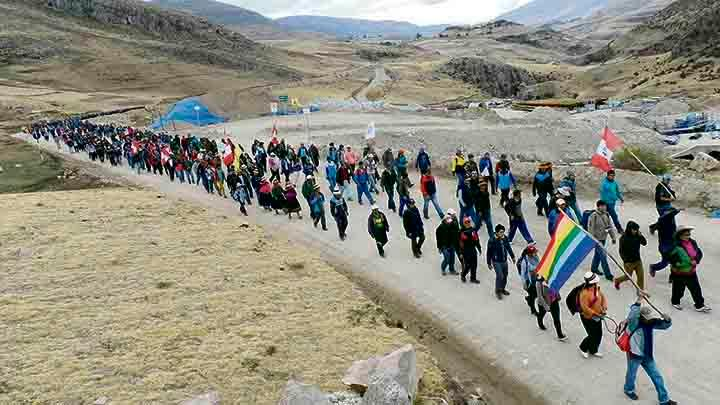 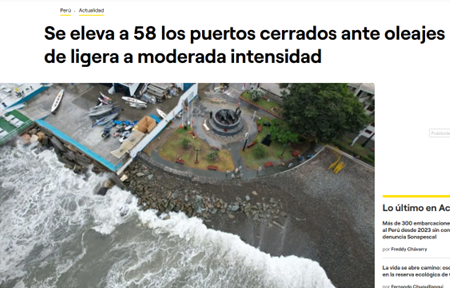 4
¿Qué busca la industria minera en el suministro de hidrocarburos?
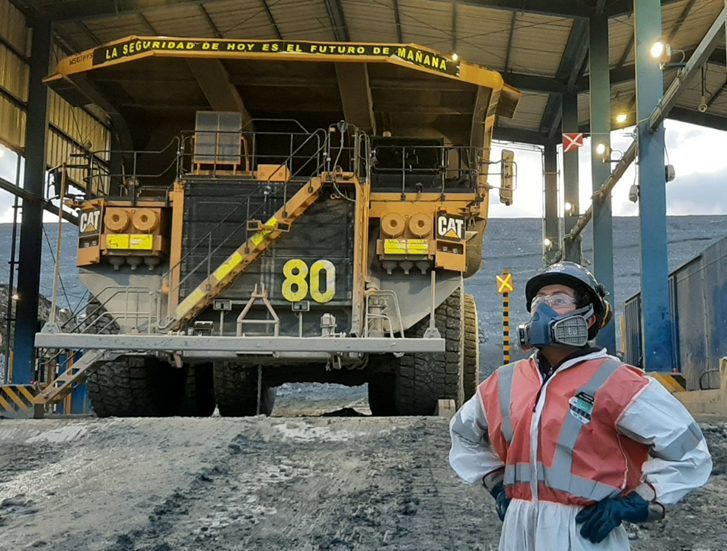 5
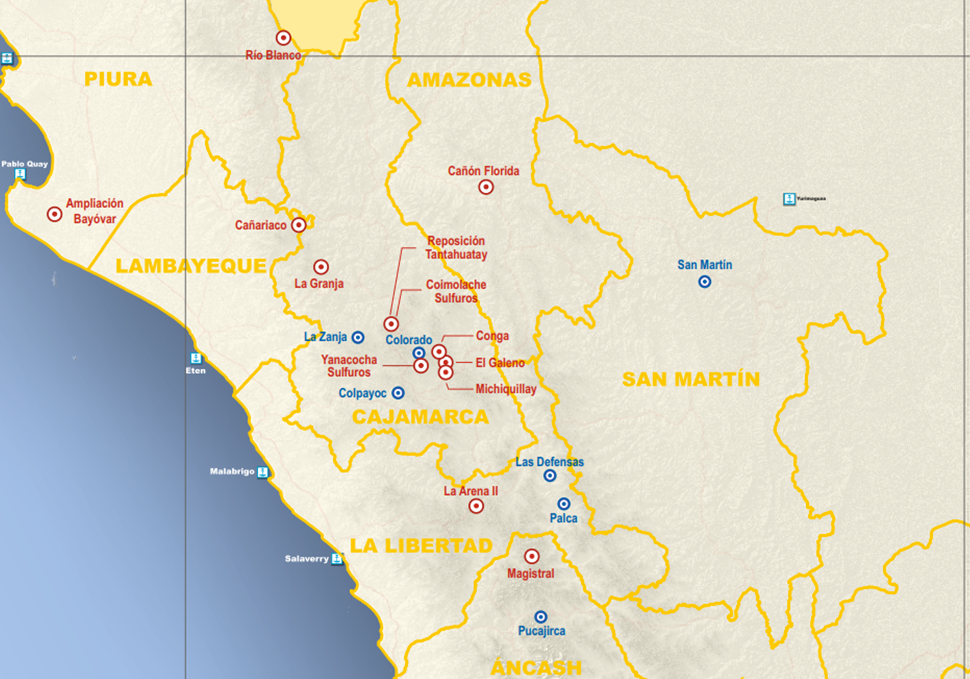 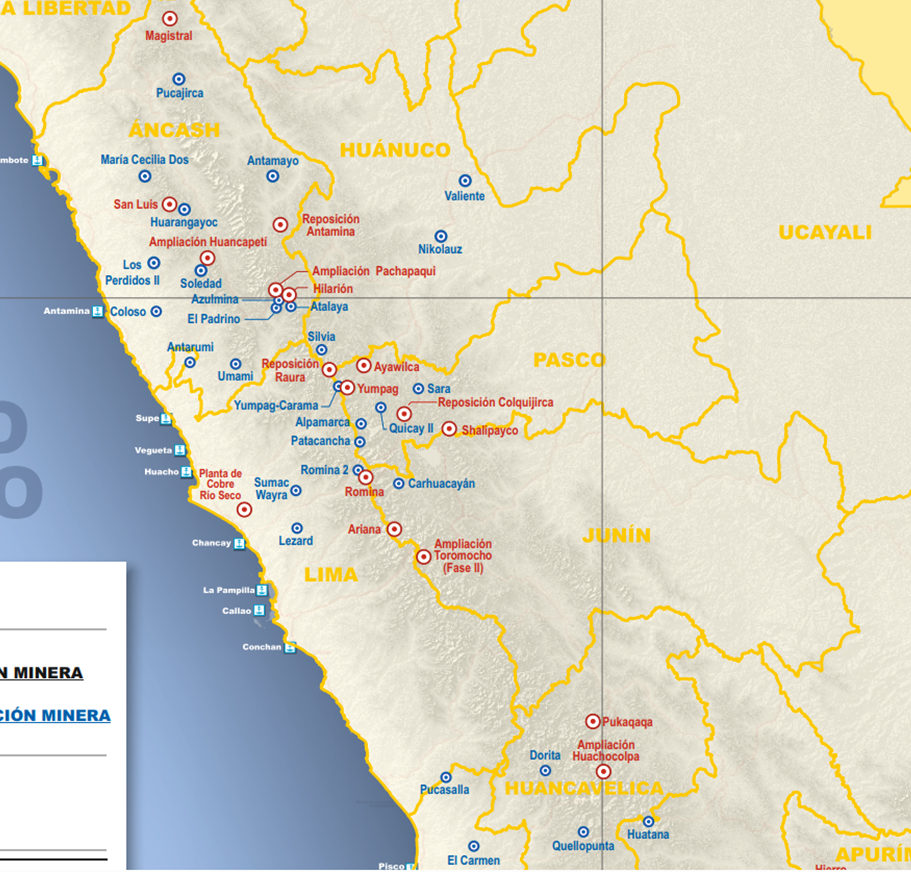 ¿Cuáles son los retos en lo que se debe trabajar para mejorar la Cadena de Suministro?
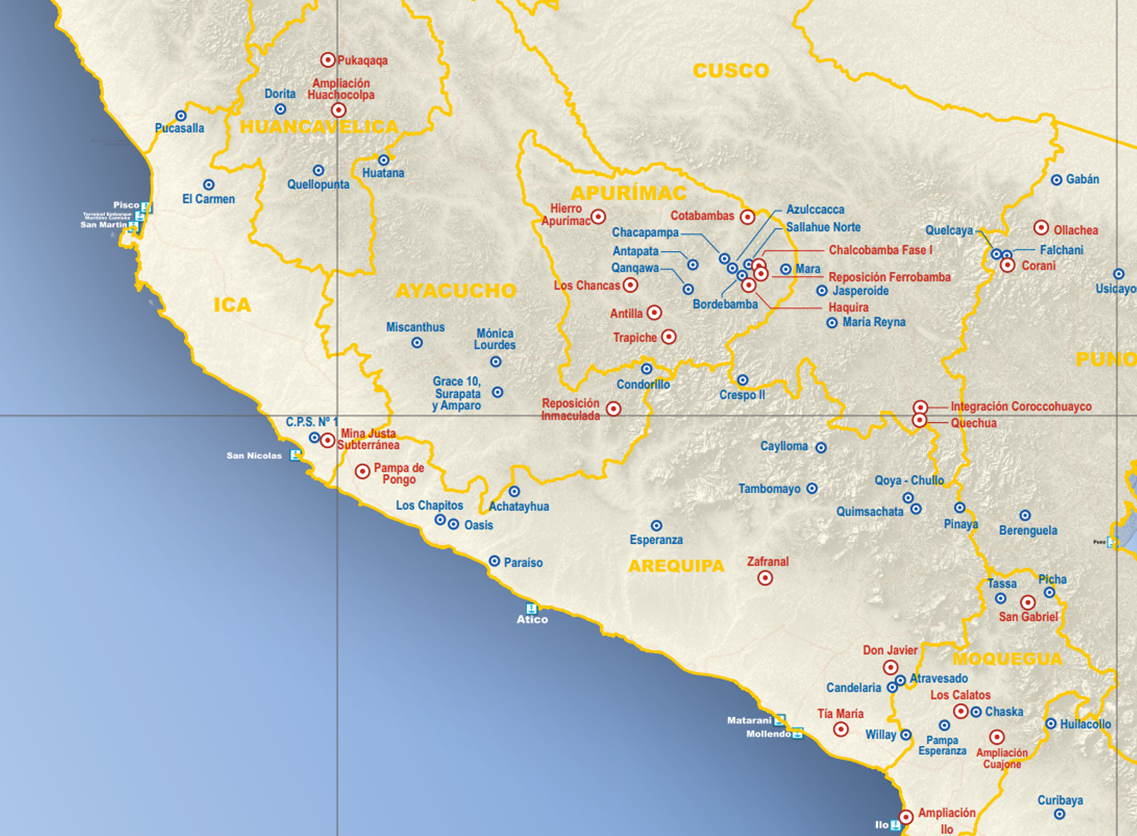 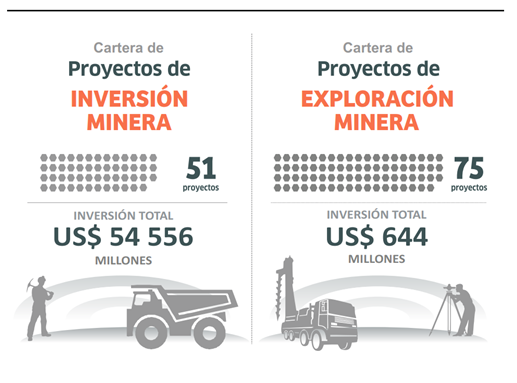 MAPA PROYECTOS 2024.cdr (www.gob.pe)
¿Cuáles son los retos en lo que se debe trabajar para mejorar la Cadena de Suministro?
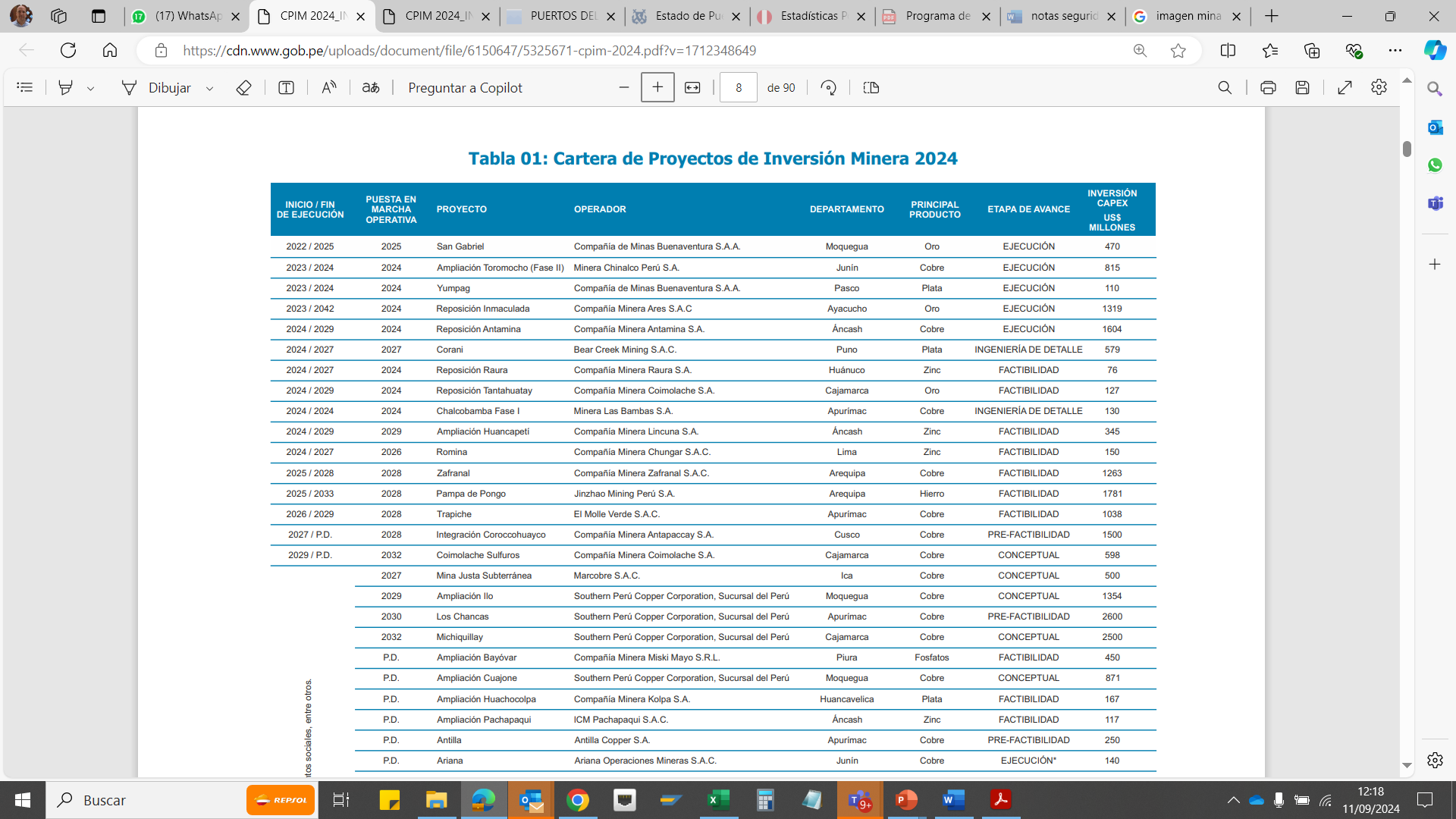 7
¿Cuáles son los retos en lo que se debe trabajar para mejorar la Cadena de Suministro?
8